Аналитические модули ВетИС: проблемы и перспективы развития
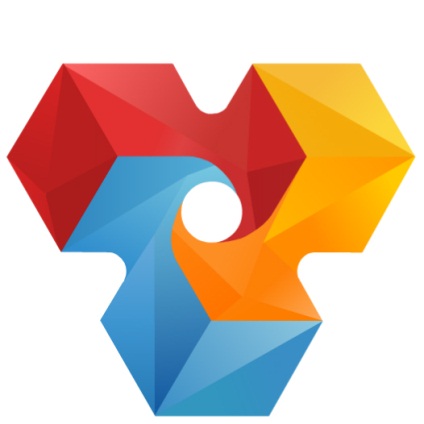 1
Что такое аналитические модули?
Аналитические модули – это подсистемы ВетИС или иного программного комплекса, интегрированного с ВетИС, которые позволяют проводить автоматизированный анализ, сравнение, сортировку, выявление, различение, данных и наборов данных, которые содержатся в ВетИС.
Сложность того или иного аналитического модуля может различаться очень сильно. Проводимый им анализ информации может быть очень объемным и очень ограниченным, очень простым, элементарным и очень сложным, многопараметрическим.
Пример работы очень простого аналитического модуля можно видеть на главной странице сайта www.vetrf.ru – домашней страницей сайта ВетИС. Этот модуль подсчитывает сколько эВСД оформлено за последние 15 минут и сколько их оформлено с начала календарных текущих суток (т.е. с 0 часов 0 минут сегодняшнего дня) и показывает их на веб-странице в режиме реального времени.
Мы сегодня не говорим о простых модулях. Сегодня мы говорим о сложных аналитических модулях, призванных заменить людей при сложном многопараметрическом анализе данных по электронной ветеринарной сертификации.
2
Как появляется задача по созданию аналитических модулей?
Путь создания аналитического модуля, как правило, следующий. Все начинается с постановки задачи по поиску чего-то или с постановки задачи на реализацию некого алгоритма, который разработан нашими людьми. Как правило эти люди - это аналитики центрального аппарата Россельхознадзора или мониторинговых групп территориальных управлений.  
Например, в ходе ручного изучения выборок  выявлено, что на некоторых складах, участвующих в обращении подконтрольных товаров, количество поступающего на склад подконтрольного товара сильно отличается от количества этого же товара, который вывозится с этого же склада. Причем на одних складах количество исходящего товара превышает количество входящего, а на других – наоборот. Проверка частоты показала, что это часто встречающееся явление. По этой причине встала задача автоматического отслеживание такого процесса, поскольку ПОЛНЫЙ анализ таких данных, учитывая, что в сутки сейчас оформляется около 14’000’000 эВСД, провести руками не представляется возможным – слишком трудоемко.
Соответственно встала задача создания аналитического модуля, который автоматически бы выявлял такие явления, склады, где такое регулярно происходит. 
В прошлом, примерно 3 года назад было запланировано создание следующих 29 аналитических модулей.
3
Какие аналитические модули планировались?
При планировании работ по созданию аналитических модулей мы исходили из того, что накапливающаяся в Меркурии и в ВитИС в целом информация должна использоваться с максимальной эффективностью, причем не только для целей ветеринарного надзора, но и для целей обеспечения адекватной информацией иных органов власти, включая местные власти, для информирования конечных потребителей о свойства приобретаемых ими товаров, надежности их производителей, для того, чтобы дать в руки участникам производства и обращения подконтрольных товаров инструмент для подбора желательных для них контрагентов и т.д.
В конце концов была сформулирована концепция подхода к созданию аналитических модулей и перечень тех из них, которые нужны в первую очередь. Далее, на нескольких слайдах представлены эти модули с их краткой характеристикой. Их перечень достаточно длинный, поэтому в презентацию я их вставил, но вам только покажу, а зачитывать не буду – если заинтересуетесь, то ознакомитесь сами.
Сейчас скажу какие группы по адресатам этих модулей нами сформированы и какова упомянутая концепция.
4
Какие аналитические модули планировались?
Группы следующие:
Модули, адресованные органам госвласти в области ветнадзора
Модули, адресованные органам власти региона
Модули, адресованные производителю подконтрольного товара
Модули, адресованные посредникам
Модули, адресованные ритейлерам
Модули, адресованные конечным потребителям
Концепция создания аналитической подсистемы кратко следующая. Россельхознадзор часть модулей создает самостоятельно за собственные средства, для другой части создаются возможности для заинтересовавшихся этими проблемами IT-компаний разрабатывать собственные аналитические модули, если их создание (а) не противоречит целям ветеринарного надзора, (б) не угрожает интересам конечного потребителя, его защите, (б) не угрожает интересам добросовестного производителя, участника оборота. Причем модули, созданные Россельхознадзором могут использоваться любым зарегистрированным лицом или организацией бесплатно, а модули, созданные внешними IT-компаниями могут распространяться на основе рыночных механизмов
Обиняком стоят аналитические модули, которые позволяют выявлять покушения на безопасность и адекватность информации, собираемой ВетИС
5
Модули, адресованные органам госвласти в области ветнадзора
Модуль анализа соотношения производства и потребления в регионе
Модуль должен обеспечивать по любому ПТ или набору ПТ построение соотношения производства в регионе, потребления в регионе.
Модуль картирования распределения товарных запасов в регионе
Модуль должен показывать в табличном и картографическом вариантах размещение ПТ, принадлежащего к определенной производственной и транспортной партии в регионе согласно его административно-территориальному делению с обозначением конкретных объектов, где такие остатки имеются.
Модуль определения товарных запасов в регионе
Модуль должен показывать в табличном и картографическом вариантах размещение ПТ или набора ПТ в регионе согласно его административно-территориальному делению. Данные по размещению должны включать абсолютное значение объема, имеющегося (хранящегося) ПТ (набора ПТ) и прогнозное время окончания запаса.
Модуль перечня производителей подконтрольного товара
Модуль должен показывать в картографическом и табличном варианте всех производителей ПТ (набора ПТ) в регионе в соответствии с его административно-территориальным делением (т.е. показывать по субъекту Российской Федерации, по административному району, по муниципальному образованию). Данные должны показывать сложившиеся и максимальные объемы производства за установленный срок (день, неделя, месяц, квартал, год) по всем производителям, имеющимся в регионе и по тем, которые находятся вне региона, но поставляют ПТ (набор ПТ) в регион.
Модуль построения карты ретейлеров подконтрольного товара
Модуль должен показывать в картографическом и табличном варианте всех ритейлеров, торгующих данным ПТ (набором ПТ) в регионе в соответствии с его административно-территориальным делением (т.е. показывать по субъекту Российской Федерации, по административному району, по муниципальному образованию). Данные должны показывать сложившиеся и максимальные объемы реализации за установленный срок (день, неделя, месяц, квартал, год).
6
Модули, адресованные органам госвласти в области ветнадзора
Модуль выявления лишних посредников
Модуль должен в табличном виде показывать всех посредников, соответствующих определённому набору условий. Набор условий по умолчанию: 
- посредник в отношении определенного вида ПТ не производит его перемещения, 
- посредник не производит при реализации дробления полученных транспортных партий ПТ с кратностью более 1:3,
- посредник имеет срок хранения партии ПТ в среднем не более 3 суток.
Модуль выявления альтернативных поставщиков
Модуль должен показывать в табличном и картографическом вариантах альтернативных поставщиков данного ПТ, данного ПТ и наиболее сходных ПТ, или набора ПТ.
Модуль ретингования производителей подконтрольного товара по фальсификации
Модуль должен представлять в соответствии с АТД таблицу рейтинга производителей данного ПТ (группы ПТ, всех производимых данным производителем ПТ) по частоте допускаемой им фальсификации в виде цветового кода и с указанием КСБ данного производителя. Модуль также должен показывать цветовой код и КСБ конкретного производителя или группы конкретных производителей. Модуль должен также показывать динамику изменения КСБ за указанный период (по умолчанию – за предшествующие 365 дней).
Модуль ретингования производителей подконтрольного товара по безопасности
Модуль должен представлять в соответствии с АТД таблицу рейтинга производителей данного ПТ (группы ПТ, всех производимых данным производителем ПТ) по частоте допускаемого им выпуска продукции, не соответствующей установленным нормам и требованиям по безопасности в виде цветового кода и с указанием КСБ данного производителя. Модуль также должен показывать цветовой код и КСБ конкретного производителя или группы конкретных производителей. Модуль должен также показывать динамику изменения КСБ за указанный период (по умолчанию – за предшествующие 365 дней).
7
Модули, адресованные органам госвласти в области ветнадзора
Модуль ретингования поставщиков подконтрольного товара по фальсификации
Модуль должен представлять в соответствии с АТД таблицу рейтинга не являющихся производителями поставщиков данного ПТ (группы ПТ, всех производимых данным производителем ПТ) по допускаемой им частоте реализации фальсифицированных ПТ в виде цветового кода и с указанием КСБ данного поставщика. Модуль также должен показывать цветовой код и КСБ конкретного поставщика или группы конкретных поставщиков. Модуль должен также показывать динамику изменения КСБ за указанный период (по умолчанию – за предшествующие 365 дней).
Модуль ретингования поставщиков подконтрольного товара по безопасности
Модуль должен представлять в соответствии с АТД таблицу рейтинга не являющихся производителями поставщиков данного ПТ (группы ПТ, всех производимых данным производителем ПТ) по допускаемой им частоте реализации ПТ, не соответствующих установленным нормам и требованиям по безопасности, в виде цветового кода и с указанием КСБ данного поставщика. Модуль также должен показывать цветовой код и КСБ конкретного поставщика или группы конкретных поставщиков. Модуль должен также показывать динамику изменения КСБ за указанный период (по умолчанию – за предшествующие 365 дней).
Модуль проверки поставок на площадку
Модуль должен выдавать лист поставок ПТ на данную площадку за устанавливаемый пользователем интервал времени (по умолчанию за 28 дней).
Модуль проверки отгрузок с площадки
Модуль должен выдавать лист отгрузок ПТ с данной площадки за устанавливаемый пользователем интервал времени (по умолчанию за 28 дней).
8
Модули, адресованные органам госвласти в области ветнадзора
Модуль слежения за балансами площадки (площадок)
Модуль должен представлять в табличном виде скользящие динамики поступления и отгрузок на данную площадку ПТ или набора технологически связанных ПТ. Диапазон времени для оценки должен быть настраиваемым (по умолчанию ставится 1 неделя). Выводится должны балансы поступления и отправок в абсолютной величине, величание первой производной, величине второй производной. Модуль применяется к оценке работы площадок, где данных ПТ не производится и не реализуется конечному потребителю. Модуль должен настраиваться на представление одной или нескольких выбранных пользователем площадок.
Модуль отслеживания превращения сырья в продукцию
Модуль должен представлять в табличном виде скользящие динамики поступления сырья и отгрузок продукции на/с данную площадку ПТ или набора технологически связанных ПТ. Диапазон времени для оценки должен быть настраиваемым (по умолчанию ставится 1 неделя). Выводится должны балансы поступления и отправок в абсолютной величине, в коэффициентах превращения сырья в данный ПТ.
Модуль характеристики площадок, где происходит оформление эВСД
Модуль должен представлять в табличном виде характеристику следующих параметров по площадке (набору площадок):
- ФРН,
- Собственник,
- Место расположения,
- Наименование,
- Заявленные виды деятельности
- Объем производства (для производителей),
- Объем реализации (для ритейлеров),
- Объем хранения,
- Связанные ХС,
- Связанные площадки,
- Рейтинг по фальсификации,
- Рейтинг по безопасности,
- Товарные остатки,
9
Модули, адресованные органам госвласти в области ветнадзора
Модуль выявления подозрительных площадок, где происходит оформление эВСД
Модуль должен представлять в табличном виде характеристику площадки (набора площадок), где выявляются следующие процессы:
- слишком частое использование инвентаризации (по умолчанию – 1 факт на 10 поступивших на площадку транспортных партий),
- использование инвентаризации, в результате которого ПТ регулярно исчезает или регулярно появляется (по умолчанию ставятся >+7% или <-7% по массе за последние 365 дней),
- поступление на площадку фальсифицированных партий ПТ с частотой выше заданной (по умолчанию в качестве заданной ставится средняя частота по российской Федерации по данному типу ПТ),
- поступление на площадку партий ПТ, не соответствующих установленным требованиям по безопасности, с частотой выше заданной (по умолчанию в качестве заданной ставится средняя частота по российской Федерации по данному типу ПТ),
- поступление на площадку партий ПТ от производителей ПТ, имеющий низкий рейтинг по фальсификации (по умолчанию ставится среднероссийский уровень поступления ПТ от производителей, находящихся в серой, красной и желтой зонах),
- поступление на площадку партий ПТ от производителей ПТ, имеющий низкий рейтинг по безопасности (по умолчанию ставится среднероссийский уровень поступления ПТ от производителей, находящихся в серой, красной и желтой зонах),
- поступление на площадку партий ПТ от поставщиков (не являющихся производителями) ПТ, имеющий низкий рейтинг по фальсификации (по умолчанию ставится среднероссийский уровень поступления ПТ от производителей, находящихся в серой, красной и желтой зонах),
- поступление на площадку партий ПТ от поставщиков (не являющихся производителями) ПТ, имеющий низкий рейтинг по безопасности (по умолчанию ставится среднероссийский уровень поступления ПТ от производителей, находящихся в серой, красной и желтой зонах).
Модуль должен позволять производить индивидуальную настройку по иным показателям, фиксируемым в системе (компартмент производителя и поставщика, происхождение продукции из неблагополучных регионов, etc),.
10
Модули, адресованные органам госвласти в области ветнадзора
Модуль характеристики производящих оформление эВСД лиц
- ФРН пользователя ФГИС Меркурий,
- ФИО,
- тип (уполномоченное лицо, аттестованный специалист, сотрудник госветслужбы),
- зона обслуживания,
- таблица типов сертифицируемых ПТ,
- частота аннулирования данным пользователем оформленных эВСД,
- частота аннулирования данным пользователем оформляемых эВСД,
- частота ошибок в оформлении эВСД, выявленная иными пользователями,
- количество оформленных за установленный период эВСД (по умолчанию устанавливается за прошедшие 28 дней).
Модуль выявления подозрительных производящих оформление эВСД лиц
Модуль должен представлять в табличном виде характеристику деятельности лица, если в ней выявляются следующие процессы:
- слишком частое использование инвентаризации (по умолчанию – 1 факт на 10 поступивших на площадку транспортных партий),
- использование инвентаризации, в результате которого ПТ регулярно исчезает или регулярно появляется (по умолчанию ставятся >+7% или <-7% по массе за последние 365 дней),
- слишком высокая частота аннулирования данным пользователем оформленных эВСД (по умолчанию ставится средний показатель по Российской Федерации за последние 28 дней),
- слишком высокая частота аннулирования данным пользователем оформляемых эВСД (по умолчанию ставится средний показатель по Российской Федерации за последние 28 дней),
- слишком высокая частота ошибок в оформлении эВСД, выявленная иными пользователями (по умолчанию ставится средний показатель по Российской Федерации за последние 28 дней),
- оформление эВСД одновременно на нескольких объектах, не принадлежащих одному собственнику.
Модуль должен позволять производить индивидуальную настройку по иным показателям, фиксируемым в системе (компартмент производителя и поставщика, происхождение продукции из неблагополучных регионов, etc),
11
Модули, адресованные органам власти региона
Модуль анализа соотношения производства и потребления в регионе
Модуль должен обеспечивать по любому ПТ или набору ПТ построение соотношения производства в регионе, потребления в регионе.
Модуль картирования распределения товарных запасов в регионе
Модуль должен показывать в табличном и картографическом вариантах размещение ПТ, принадлежащего к определенной производственной и транспортной партии в регионе согласно его административно-территориальному делению с обозначением конкретных объектов, где такие остатки имеются.
Модуль определения товарных запасов в регионе
Модуль должен показывать в табличном и картографическом вариантах размещение ПТ или набора ПТ в регионе согласно его административно-территориальному делению. Данные по размещению должны включать абсолютное значение объема, имеющегося (хранящегося) ПТ (набора ПТ) и прогнозное время окончания запаса.
Модуль перечня производителей подконтрольного товара
Модуль должен показывать в картографическом и табличном варианте всех производителей ПТ (набора ПТ) в регионе в соответствии с его административно-территориальным делением (т.е. показывать по субъекту Российской Федерации, по административному району, по муниципальному образованию). Данные должны показывать сложившиеся и максимальные объемы производства за установленный срок (день, неделя, месяц, квартал, год) по всем производителям, имеющимся в регионе и по тем, которые находятся вне региона, но поставляют ПТ (набор ПТ) в регион.
Модуль построения карты ретейлеров подконтрольного товара
Модуль должен показывать в картографическом и табличном варианте всех ритейлеров, торгующих данным ПТ (набором ПТ) в регионе в соответствии с его административно-территориальным делением (т.е. показывать по субъекту Российской Федерации, по административному району, по муниципальному образованию). Данные должны показывать сложившиеся и максимальные объемы реализации за установленный срок (день, неделя, месяц, квартал, год).
12
Модули, адресованные производителю подконтрольного товара
Модуль определения полноты прослеживаемости партии сырья 
Модуль должен позволять проследить путь транспортной партии сырья, адресованного данному производителю и выдать результат в настраиваемой форме:
- краткая, форма содержит уведомление в виде текстовой строки о полной прослеженности, не полной прослеженности, отсутствии прослеженности,
- развернутая, форма содержит весь путь получения партии сырья от границы или от фермы (добывающего судна etc.), 
Модуль выявления альтернативных поставщиков сырья
Модуль должен позволять выводить в табличной или картографической форме альтернативных поставщиков указанного сырья указанного производителя в заданном пользователем регионе в соответствии с АТД.
Модуль выявления лишних посредников при поставках сырья
Модуль должен в табличном виде показывать всех посредников, через которых происходит поставка адресованного данному производителю данной партии сырья, соответствующих определённому набору условий. Набор условий по умолчанию: 
- посредник в отношении определенного вида ПТ не производит его перемещения, 
- посредник не производит при реализации дробления полученных транспортных партий ПТ с кратностью более 1:3,
- посредник имеет срок хранения партии ПТ в среднем не более 3 суток.
Модуль выявления альтернативных посредников для сбыта подконтрольного товара
Модуль должен позволять в табличном виде построить список посредников для сбыта заданного пользователем ПТ в заданном пользователем количестве в заданном пользователем географическом регионе в соответствии с АТД. Критерий для отбора посредников – осуществление перепродаж аналогичных ПТ в сходных количествах.
13
Модули, адресованные производителю подконтрольного товара
Модуль выявления альтернативных ритейлеров
Модуль должен позволять в табличном виде построить список ритейлеров для сбыта заданного пользователем ПТ в заданном пользователем количестве в заданном пользователем географическом регионе в соответствии с АТД. Критерий для отбора ритейлеров – осуществление перепродаж аналогичных ПТ в сходных количествах.
Модуль построения древа дистрибуции 
Модель должен позволять строить в табличном и графическом виде древо дистрибуции:
- конкретной транспортной партии ПТ,
- конкретной производственной партии ПТ,
- всех произведенных за заданный пользователем отрезок времени производственных партий данного ПТ,
- всех произведенных за заданный пользователем отрезок времени производственных партий заданного пользователем диапазона производимых ими ПТ.
Модуль поиска остатков производственной партии подконтрольного товара
Модуль должен позволять строить в табличном и графическом виде перечень площадок, на которых находятся или могут находиться части производственной партии ПТ.
Модуль декларации объемов производства
Модуль должен позволять указать в Цербере сложившийся и максимально достижимый объемы производства определенного ПТ.
Модуль декларации цен
Модуль должен позволять указать в Цербере цен реализации (крупный опт, средний опт, мелки опт, розница) данного ПТ.
14
Модули, адресованные производителю подконтрольного товара
Модуль декларации цен
Модуль должен позволять указать в Цербере цен реализации (крупный опт, средний опт, мелки опт, розница) данного ПТ.
Модуль ценовой конкуренции
Модуль должен позволять сравнить цену реализации данного ПТ, введенного в систему посредством Модуля декларации цен с ценами иных производителей данного ПТ, которые также декларируют свои цены с использованием модуля декларации цен, в пределах указанного пользователем региона в соответствии с АТД, с указанием:
- Максимальной цены на данный ПТ,
- Минимальной цены на данные ПТ,
- Модальной цены на данный ПТ,
- Средней цены на данные ПТ,
- Общего количества производителей данного ПТ, учтенных при сравнении,
- Количества производителей данного ПТ, предлагающих цены выше данного производителя,
- Количества производителей данного ПТ, предлагающих цены ниже данного производителя.
15
Модули, адресованные посредникам
Модуль декларации розничных цен
Модуль должен позволять указать в Цербере цен реализации (крупный опт, средний опт, мелки опт, розница) данного ПТ.
Модуль ценовой конкуренции
Модуль должен позволять сравнить розничную цену данного ПТ, введенного в систему посредством Модуля декларации цен, с ценами иных посредников, реализующих данный ПТ или заданный пользователем набор близких ПТ, которые также декларируют свои цены с использованием модуля декларации цен, в пределах указанного пользователем региона в соответствии с АТД, с указанием:
- Максимальной цены на данный ПТ,
- Минимальной цены на данные ПТ,
- Модальной цены на данный ПТ,
- Средней цены на данные ПТ,
- Общего количества производителей данного ПТ, учтенных при сравнении,
- Количества посредников, реализующих данный ПТ, предлагающих цены выше данного посредника,
- Количества посредников, реализующих данный ПТ, предлагающих цены ниже данного посредника.
Модуль определения полноты прослеживаемости партии подконтрольного товара 
Модуль должен позволять проследить путь транспортной партии сырья, адресованного данному ритейлеру и выдать результат в настраиваемой форме:
Модуль построения пути подконтрольного товара
Модуль должен позволять выводить в табличной и графической форме «историю» перемещения/перепродажи адресованной данному хозяйствующему субъекту транспортной партии ПТ, начиная от его производителя или импортера.
16
Модули, адресованные ритейлерам
Модуль определения полноты прослеживаемости партии подконтрольного товара 
Модуль должен позволять проследить путь транспортной партии сырья, адресованного данному ритейлеру и выдать результат в настраиваемой форме:
- краткая, форма содержит уведомление в виде текстовой строки о полной прослеженности, не полной прослеженности, отсутствии прослеженности,
- развернутая, форма содержит весь путь получения партии сырья от границы или от фермы (добывающего судна etc.). 
Модуль построения пути подконтрольного товара
Модуль должен позволять выводить в табличной и графической форме «историю» перемещения/перепродажи адресованной данному хозяйствующему субъекту транспортной партии ПТ, начиная от его производителя или импортера.
Модуль выявления лишних посредников
Модуль должен в табличном виде показывать всех посредников, через которых происходит поставка адресованного данному производителю данной партии сырья, соответствующих определённому набору условий. Набор условий по умолчанию: 
- посредник в отношении определенного вида ПТ не производит его перемещения, 
- посредник не производит при реализации дробления полученных транспортных партий ПТ с кратностью более 1:3,
- посредник имеет срок хранения партии ПТ в среднем не более 3 суток.
Для посредников, декларирующих цены, должны выводиться декларируемые цены.
17
Модули, адресованные ритейлерам
Модуль выявления альтернативных производителей
Модуль должен позволять выводить в табличной или картографической форме альтернативных производителей указанного ПТ в заданном пользователем регионе в соответствии с АТД. С возможностью создания перечня производителей, которые не должны выводиться. 
Для производителей, декларирующих цены, должны выводиться декларируемые цены.
Модуль выявления альтернативных поставщиков
Модуль должен позволять выводить в табличной или картографической форме альтернативных поставщиков указанного ПТ указанного производителя (или группы указанных производителей или всех имеющихся в заданном пользователем регионе производителей) в заданном пользователем регионе в соответствии с АТД. Для поставщиков, декларирующих цены, должны выводиться декларируемые цены.
Модуль ретингования производителей подконтрольного товара по фальсификации
Модуль должен представлять в соответствии с АТД таблицу рейтинга производителей данного ПТ (группы ПТ, всех производимых данным производителем ПТ) по частоте допускаемой им фальсификации в виде цветового кода и с указанием КСБ данного производителя. Модуль также должен показывать цветовой код и КСБ конкретного производителя или группы конкретных производителей. Модуль должен также показывать динамику изменения КСБ за указанный период (по умолчанию – за предшествующие 365 дней).
Модуль ретингования производителей подконтрольного товара по безопасности
Модуль должен представлять в соответствии с АТД таблицу рейтинга производителей данного ПТ (группы ПТ, всех производимых данным производителем ПТ) по частоте допускаемого им выпуска продукции, не соответствующей установленным нормам и требованиям по безопасности в виде цветового кода и с указанием КСБ данного производителя. Модуль также должен показывать цветовой код и КСБ конкретного производителя или группы конкретных производителей. Модуль должен также показывать динамику изменения КСБ за указанный период (по умолчанию – за предшествующие 365 дней).
18
Модули, адресованные ритейлерам
Модуль ретингования поставщиков подконтрольного товара по фальсификации
Модуль должен представлять в соответствии с АТД таблицу рейтинга не являющихся производителями поставщиков данного ПТ (группы ПТ, всех производимых данным производителем ПТ) по допускаемой им частоте реализации фальсифицированных ПТ в виде цветового кода и с указанием КСБ данного поставщика. Модуль также должен показывать цветовой код и КСБ конкретного поставщика или группы конкретных поставщиков. Модуль должен также показывать динамику изменения КСБ за указанный период (по умолчанию – за предшествующие 365 дней).
Модуль ретингования поставщиков подконтрольного товара по безопасности
Модуль должен представлять в соответствии с АТД таблицу рейтинга не являющихся производителями поставщиков данного ПТ (группы ПТ, всех производимых данным производителем ПТ) по допускаемой им частоте реализации ПТ, не соответствующих установленным нормам и требованиям по безопасности, в виде цветового кода и с указанием КСБ данного поставщика. Модуль также должен показывать цветовой код и КСБ конкретного поставщика или группы конкретных поставщиков. Модуль должен также показывать динамику изменения КСБ за указанный период (по умолчанию – за предшествующие 365 дней).
Модуль ценовой конкуренции
Модуль должен позволять сравнить розничную цену данного ПТ, введенного в систему посредством Модуля декларации цен, с ценами иных ритейлеров, реализующих данный ПТ или заданный пользователем набор близких ПТ, которые также декларируют свои цены с использованием модуля декларации цен, в пределах указанного пользователем региона в соответствии с АТД, с указанием:
- Максимальной цены на данный ПТ,
- Минимальной цены на данные ПТ,
- Модальной цены на данный ПТ,
- Средней цены на данные ПТ,
- Общего количества производителей данного ПТ, учтенных при сравнении,
- Количества ритейлеров, реализующих данный ПТ, предлагающих цены выше данного ритейлера,
- Количества ритейлеров, реализующих данный ПТ, предлагающих цены ниже данного ритейлера.
19
Модули, адресованные ритейлерам
Модуль декларации розничных цен
Модуль должен позволять указать в Цербере цен реализации (крупный опт, средний опт, мелки опт, розница) данного ПТ.
20
Модули, адресованные конечным потребителям
Модуль определения полноты прослеживаемости партии подконтрольного товара 
Модуль должен позволять проследить путь транспортной партии сырья, адресованного данному ритейлеру и выдать результат в настраиваемой форме:
- краткая, форма содержит уведомление в виде текстовой строки о полной прослеженности, не полной прослеженности, отсутствии прослеженности,
- развернутая, форма содержит весь путь получения партии сырья от границы или от фермы (добывающего судна etc.). 
Модуль определения ближайших мест реализации такого же подконтрольного товара
Модуль должен позволять в табличной и картографической форме вывести перечень ритейлеров, реализующих: 
- конкретный подконтрольный товар,
- аналоги конкретного подконтрольного товара,
- произвольный набор подконтрольных товаров,
в заданном пользователем географическом регионе в соответствии с АТД. Для ритейлеров, декларирующих цены должно быть указание декларируемой цены, для не декларирующих цены – указание о том, что данный ритейлер цену этого товара (либо вообще ни каких товаров) не декларирует.
Модуль расширенной характеристики подконтрольного товара
Модуль должен быть настраиваемым пользователем.
Модуль должен позволять проследить путь всех транспортных партий сырья, из которых данным производителем был выработан данный ПТ, а также весь путь самого ПТ.
При этом опционально должны выводится: 
- рейтинги всех участников производства и оборота, или выводиться уведомление, что низкорейтинговых участников в цепочке не было,
- специальные характеристики партии (еко, кашерное, халяль, произведено в России, произведено в России из российского сырья, произведено из «дикой» рыбы (иных водных организмов) etc.),
- результаты ветсанэкспертизы, или указание, что она не проводилась,
- результаты всех проведенных лабораторных исследований или указание, что они не проводились.
21
Ход разработки аналитических модулей
В настоящее время на различной стадии производства находятся следующие 19 модулей:
Модуль анализа соотношения производства и потребления в регионе
Модуль картирования распределения товарных запасов в регионе
Модуль определения товарных запасов в регионе
Модуль перечня производителей подконтрольного товара
Модуль построения карты ретейлеров подконтрольного товара
Модуль рейтингования поставщиков подконтрольного товара по фальсификации
Модуль рейтингования поставщиков подконтрольного товара по безопасности
Модуль проверки поставок на площадку
Модуль проверки отгрузок с площадки
Модуль слежения за балансами площадки (площадок)
Модуль отслеживания превращения сырья в продукцию
Модуль характеристики площадок, где происходит оформление эВСД
Модуль выявления подозрительных площадок, где происходит оформление эВСД
Модуль определения полноты прослеживаемости партии сырья
22
Ход разработки аналитических модулей
В настоящее время на различной стадии производства находятся следующие 19 модулей (продолжение):
Модуль выявления альтернативных посредников для сбыта подконтрольного товара
Модуль выявления альтернативных ритейлеров
Модуль построения древа дистрибуции
Модуль поиска остатков производственной партии подконтрольного товара
Модуль декларации объемов производства
Модуль построения пути подконтрольного товара
Модуль выявления лишних посредников
Модуль выявления альтернативных производителей
Модуль выявления альтернативных поставщиков
Модуль рейтингования производителей подконтрольного товара по безопасности
Модуль определения ближайших мест реализации такого же подконтрольного товара
Модуль расширенной характеристики подконтрольного товара
Модули по защите информации:
Модуль определения ручного ввода информации
Модуль характеристик, производящих оформление эВСД лиц
Модуль выявления подозрительных производящих оформление эВСД лиц
23
Что выдают аналитические модули?
Каждый аналитический модуль имеет свой интерфейс, позволяющий сформировать задание для модуля и сформировать вид, качество и объем информации, получаемой в результате его работы
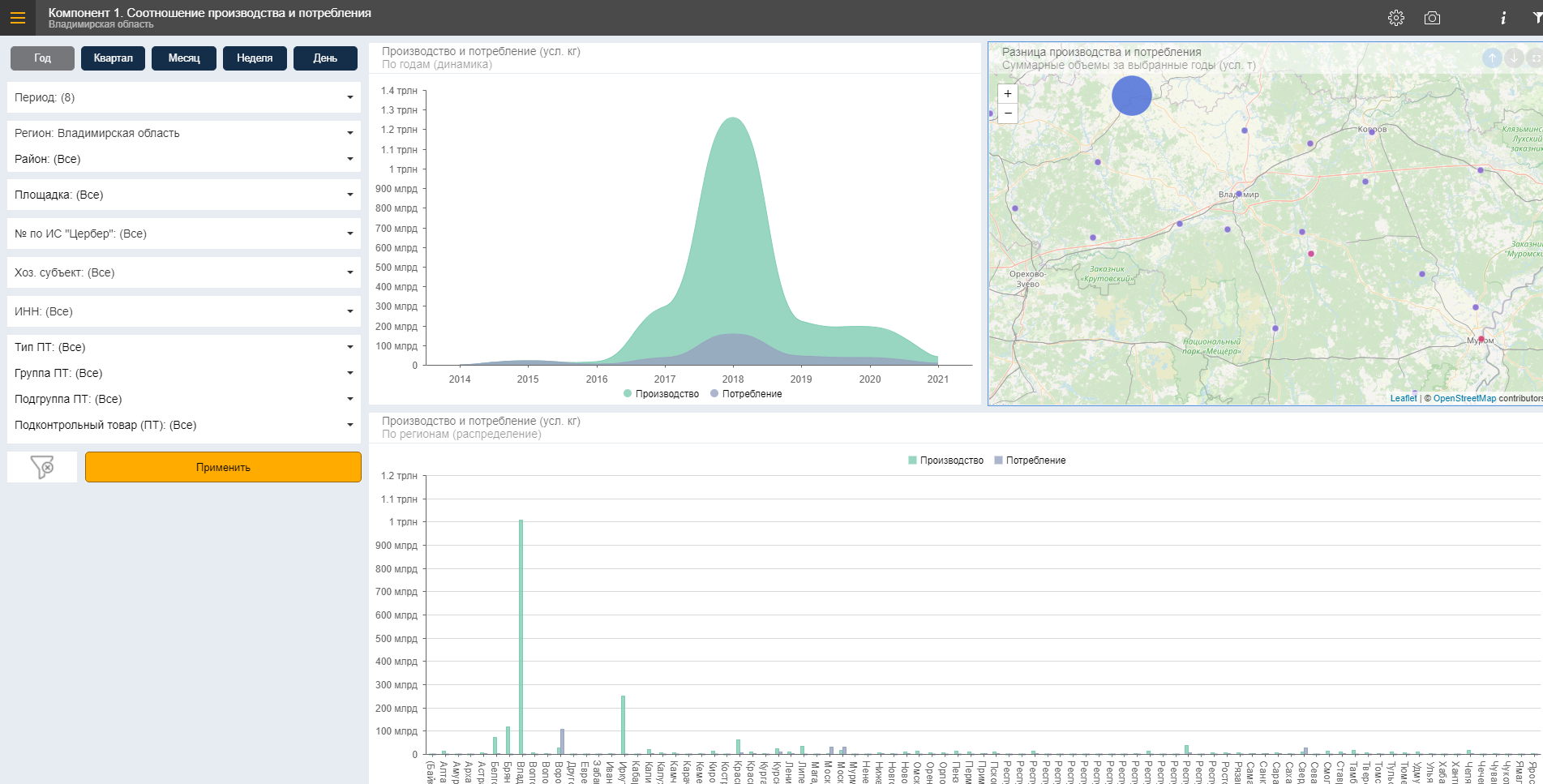 24
Что выдают аналитические модули?
Каждый аналитический модуль имеет свой интерфейс, позволяющий сформировать задание для модуля и сформировать вид, качество и объем информации, получаемой в результате его работы
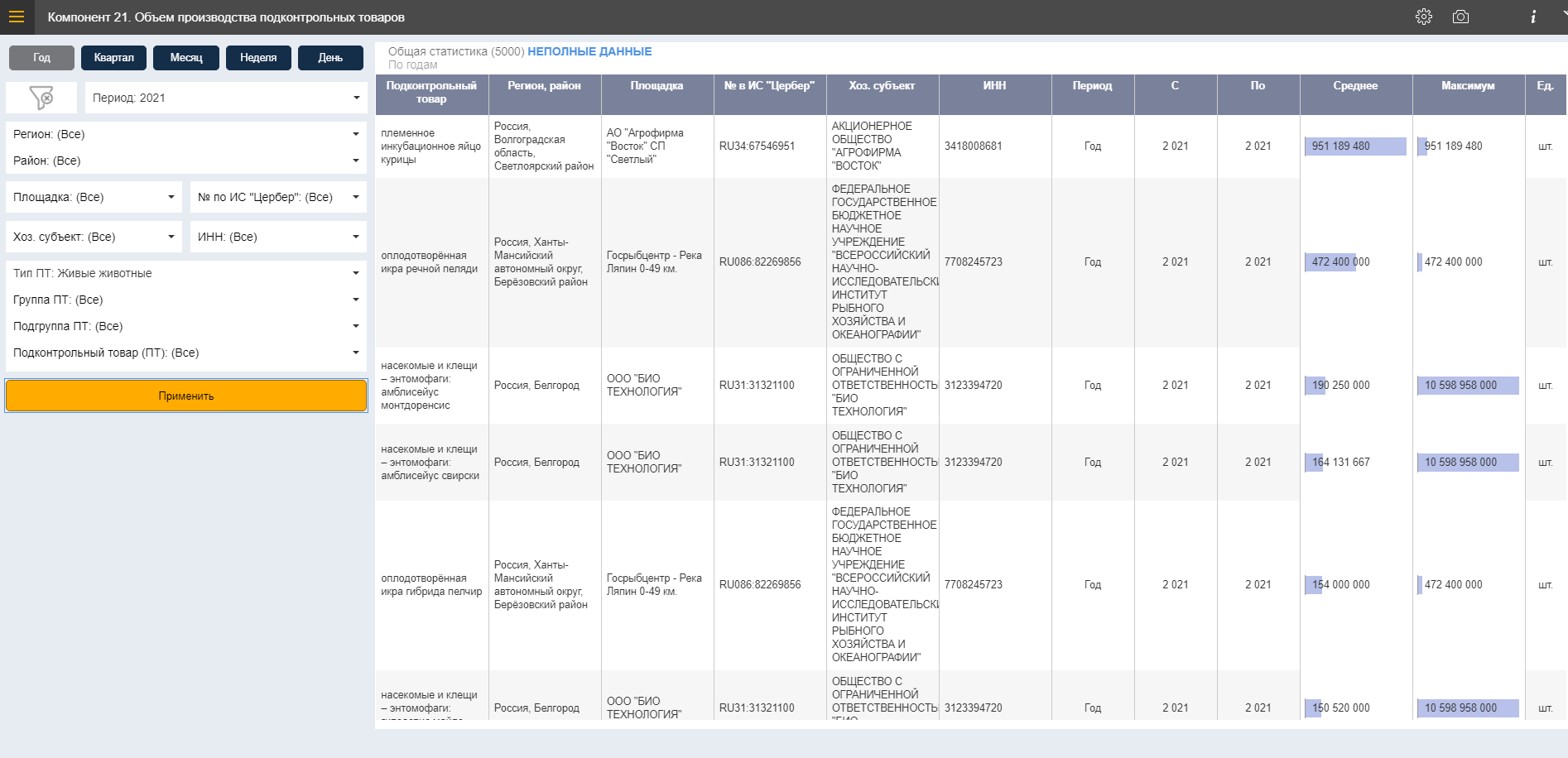 25
Ход планировки разработки аналитических модулей
То есть, работающий с модулем оператор, работает не непосредственно с электронными сертификатами, а формирует задание на их обработку и оценку и получает результаты этой обработки в удобном для него виде.
Разработанные модули имеют интерфейс-оболочку, зайдя в которую, оператор имеет возможность работы с любым из модулей и возможность переключения между модулями
Кроме перечисленных сейчас Россельхознадзором ведутся подготовительные работы по сотрудничеству с ОАО Мегафон по созданию аналитических модулей и альтернативной системе оповещения пользователей в ходе исполнения двухфакторной аутентификации, 
Также ведется предварительное тестирование разработанного с компанией «Лаборатория Касперского» аналитического модуля, призванного обеспечить проведение системы мониторинга деятельности в ВетИС лиц, занимающихся жульничеством на основе «выросшего» в банковской сфере проекта Fraud Prevention
Также рассматриваются предложения от других IT-компаний, поступающие в ответ на публичное предложение о сотрудничестве, сделанное Россельхознадзором
26
Ближайшие перспективы ввода в промэксплуатацию
Сейчас выполнены, предварительно испытаны и опубликованы в продуктивном контуре ряд аналитических модулей, которые сейчас тестируются избранными Территориальными управлениями Россельхознадзора, госветслужб регионов и коммерческих компаний разного типа (там есть и ритейлеры и производители и посредники, есть очень крупные компании, такие, как, например, Мираторг, и индивидуальные предприниматели: 
Модуль анализа соотношения производства и потребления в регионе
Модуль перечня производителей подконтрольного товара
Модуль построения карты ретейлеров подконтрольного товара
Модуль рейтингования поставщиков подконтрольного товара по фальсификации
Модуль отслеживания превращения сырья в продукцию
Модуль выявления альтернативных посредников для сбыта подконтрольного товара
Модуль выявления альтернативных ритейлеров
Модуль декларации объемов производства
Модуль выявления альтернативных производителей
Модуль выявления альтернативных поставщиков
Модуль определения ближайших мест реализации такого же подконтрольного товара
Еще 17 модулей планируется планируется перевести в пробную эксплуатацию до августа
27
Проблемы в разработке и внедрении аналитических модулей
Первая проблема – понятная всем – потребные финансы. Внутренние возможности Россельхознадзора в этом отношении скромны и они используются, целевое финансирование пока только ожидается, но в уже более-менее определенном смысле на перспективу 22-23 года
Вторая проблема заключается в том, что данные ВетИС и Меркурия являются так называемыми «грязными данными», поскольку в них содержатся неверные сведения введенные в результате непреднамеренных ошибок (пресловутый «человеческий фактор»), разгильдяйства и прямого жульничества. Нетрудно представить что за ценность будет у данных по балансам производства и потребления в регионе, если кто-то «сваяет» эВСД  с безумным объемом данных по производству. У нас, например, обнаружен сертификат, где указанно, что произведено несколько ТРИЛЛИОНОВ тонн мясной продукции
Т.е прежде чем использовать данные для аналитики их сначала надо оценить на реалистичность, правдоподобность, а это само по себе уже нетривиальная задача
28
Проблемы в разработке и внедрении аналитических модулей
Далее идут уже технические проблемы, которые, во избежание «взрыва мозга» я постараюсь перечислить кратко и, по возможности, понятно.
Первая из них заключается в том, что объем данных, которое накапливаются в ВетИС огромен. Так, например, оперативная база данных Меркурия, где хранятся электронные сертификаты, сейчас имеет объем 120 терабайт. Вот с таким объемом исходной информации должны работать аналитические модули.
Что это за объем? Это примерно 60 000 часов видео в HD-формате или примерно 780 миллионов книжных страниц или примерно 600 000 книг объемом с «Война и мир».
Всю эту информацию надо обрабатывать по многим параметрам, что накладывает жёсткие требования как на используемое оборудование, так и на применяемое программное обеспечение.  
Вторая из них связана с тем, что работа аналитических модулей сильно загружает используемые ей базы данных, поэтому мы не можем пойти на прямое использование аналитическими модулями базы данных, используемой Меркурием, поскольку это приведет к замедлению его работы. С этим связана проблема создания дополнительно большеобъемного хранилища информации и копированием в него баз данных Меркурия и Весты – это новое оборудование, которое надо купить и обслуживать, это необходимость физического переноса огромных массивов информации и еще ряд иных сложностей, с которыми мы сейчас уже практически справились
29
Проблемы в разработке и внедрении аналитических модулей
Третья проблема связана с двумя вещами. С одной стороны мы ограничены огромным объемом данных, которые налагает жесткие требования к программному низкоуровневому обеспечению, а с другой стороны мы ограничены жёсткими, хотя и справедливыми, требованиями Правительства по использованию только лицензированного в России программного обеспечения. Поэтому тут приходится лавировать между несколькими ограничениями, что существенно осложняется еще и тем, что структура баз данных Меркурия «заточена» на максимальное быстродействие по сбору информации, а база данных, используемая аналитическим модулями должна быть «заточена» на максимальное быстродействие по обработке содержащейся в базе информации.
Отсюда следует что необходимо проводить изменение структуры базы данных при копировании из Меркурия в аналитическое хранилище, что также еще осложняется лицензионными вопросами.
Так, например, у используемой нами СУБД Vertica лицензия ограничивается и оплачивается по объему базы данных (а не по числу рабочих мест или пользователей, как во многих иных случаях), откуда вытекает необходимость дополнительных работ по оптимизации и уменьшению объема данных
Есть и множество иных технических проблем, которые надо решать. Мы их решим, но со временем.
30